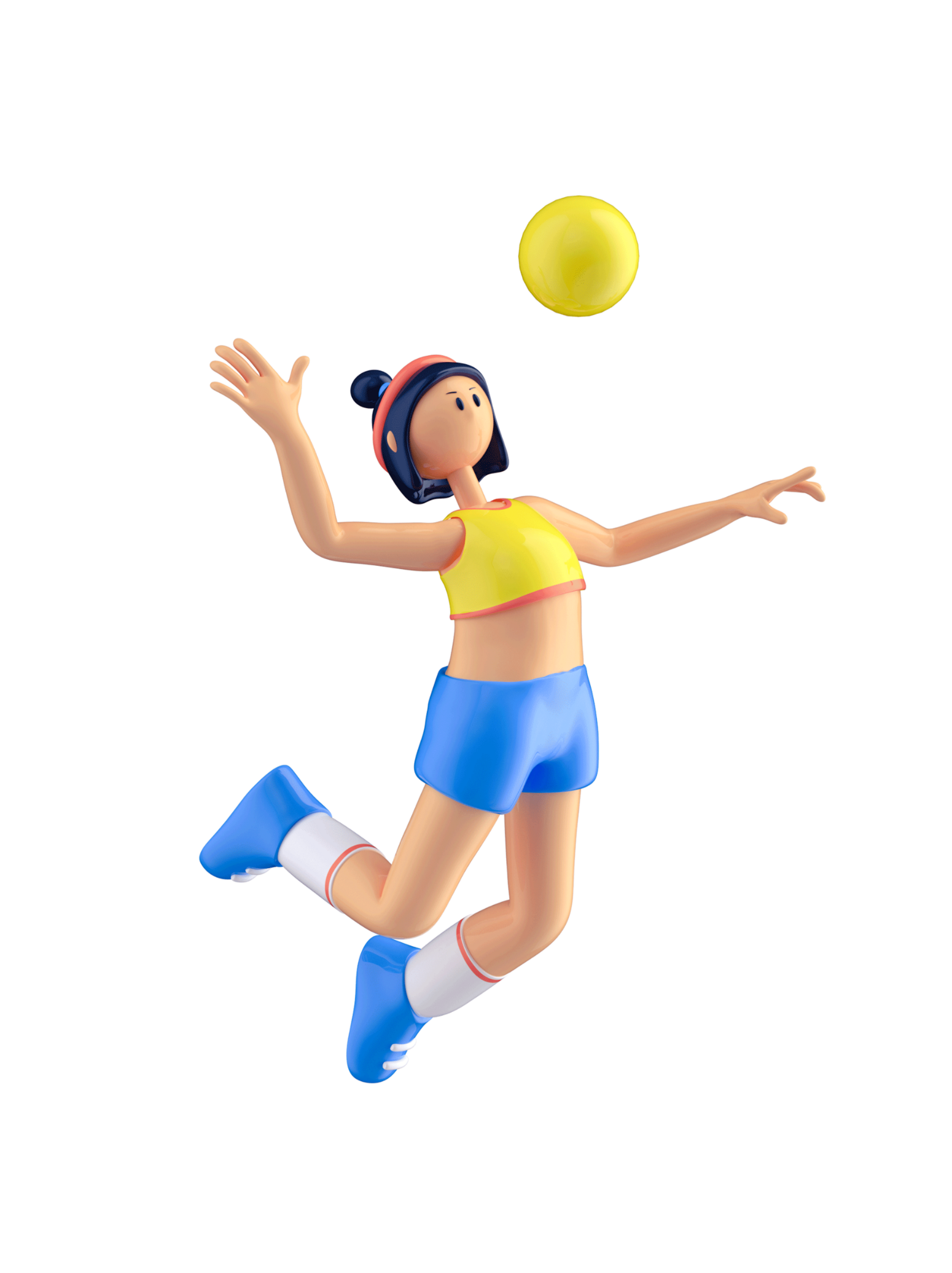 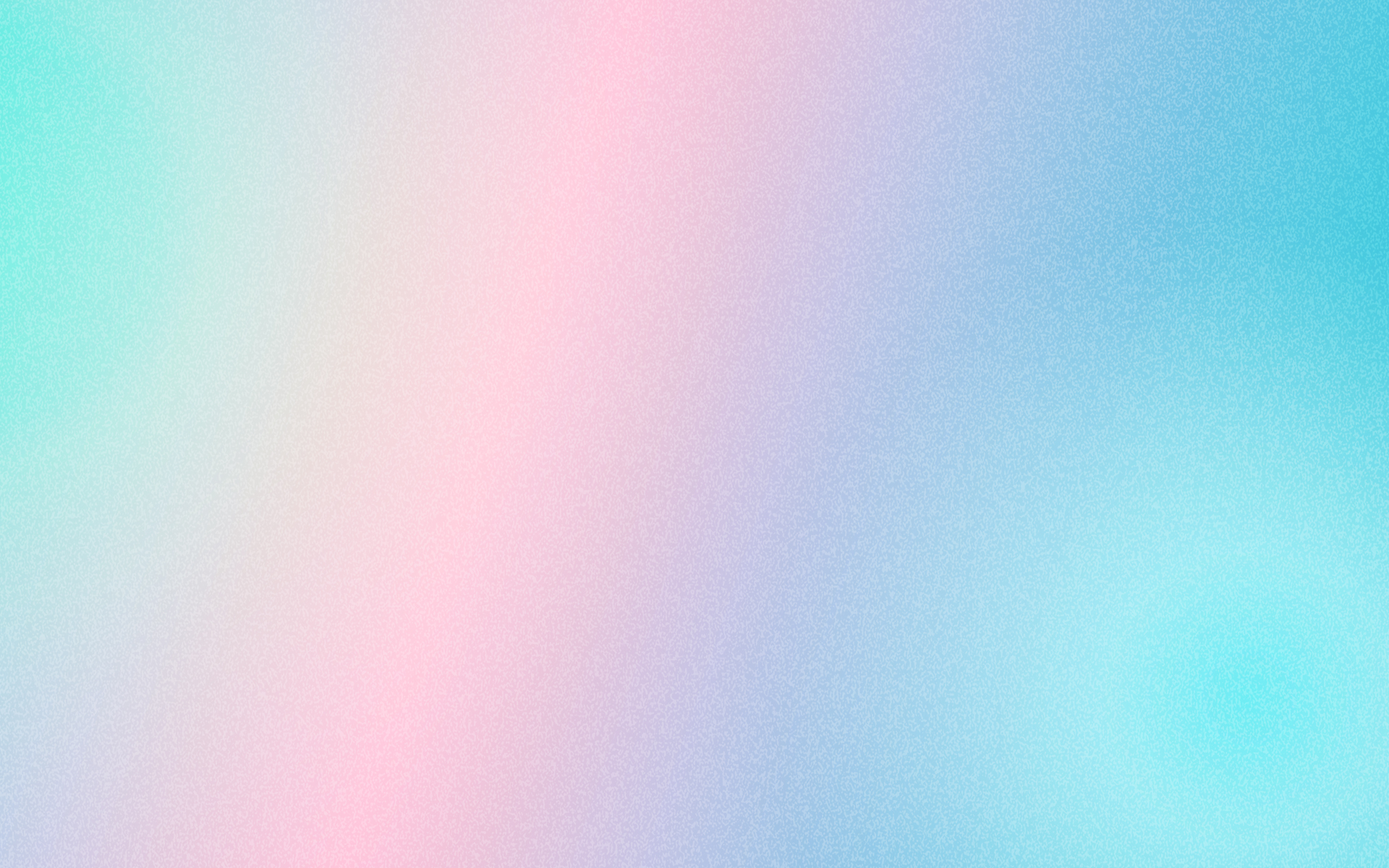 ДЕНЬ ЧИСТОГО СПОРТА
УРОК «ЦЕННОСТИ СПОРТА»
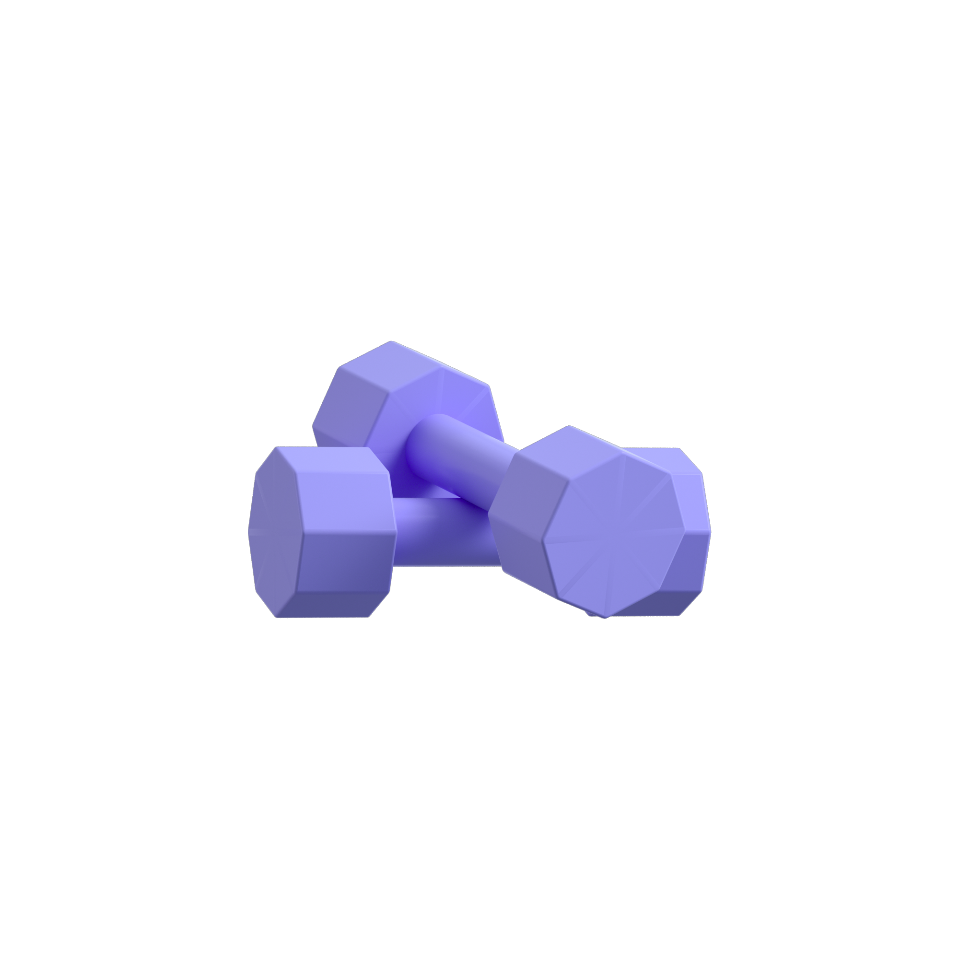 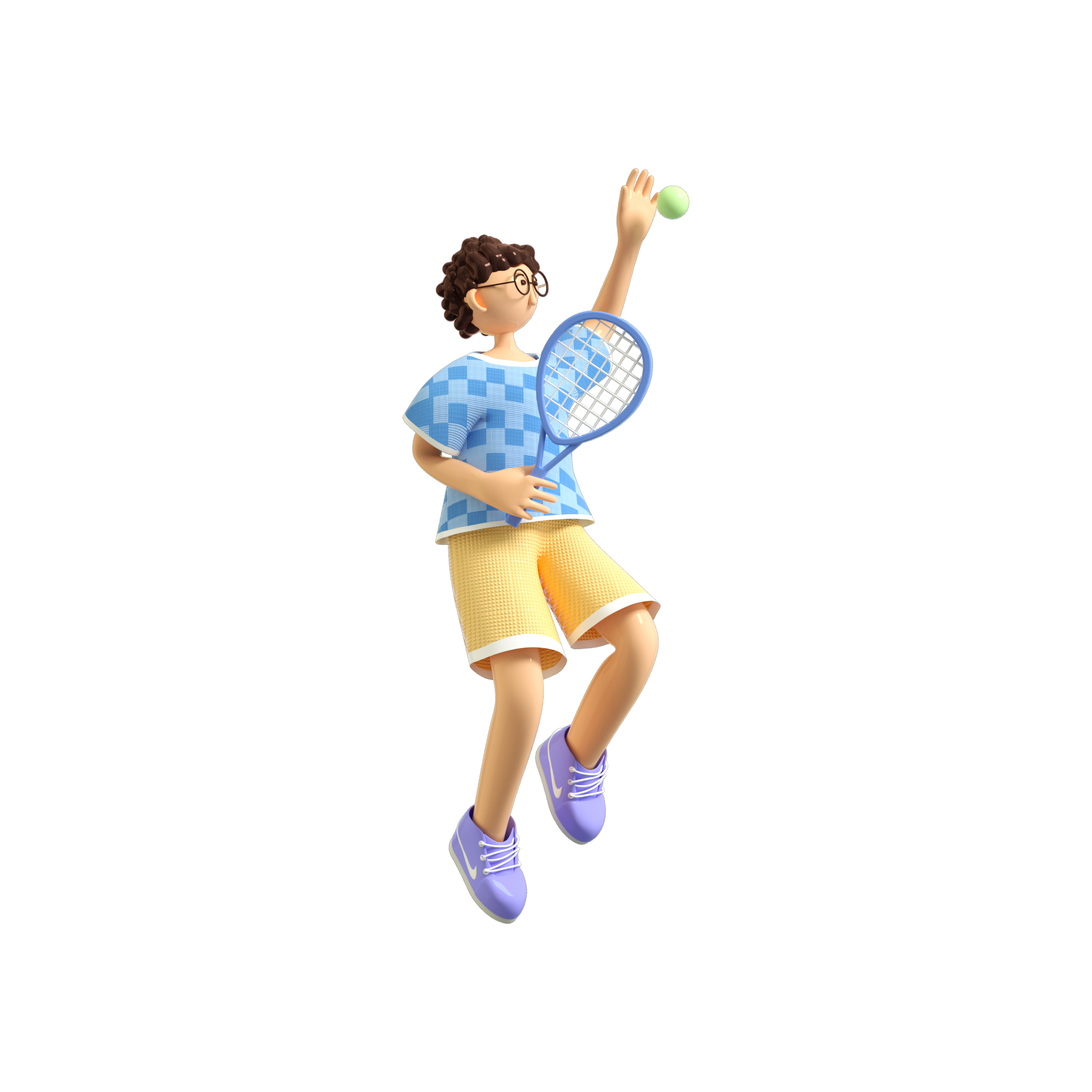 О СПИКЕРЕ
Здесь Вы можете добавить текст о себе и о своей организации.Расскажите участникам, чем занимается организация, а также за что отвечаете Вы. По каким вопросам к Вам можно обращаться?

Можно поставить свое фото или короткое видео о себе. Также с помощью айфона можно сделать аватара и вставить в презентацию.
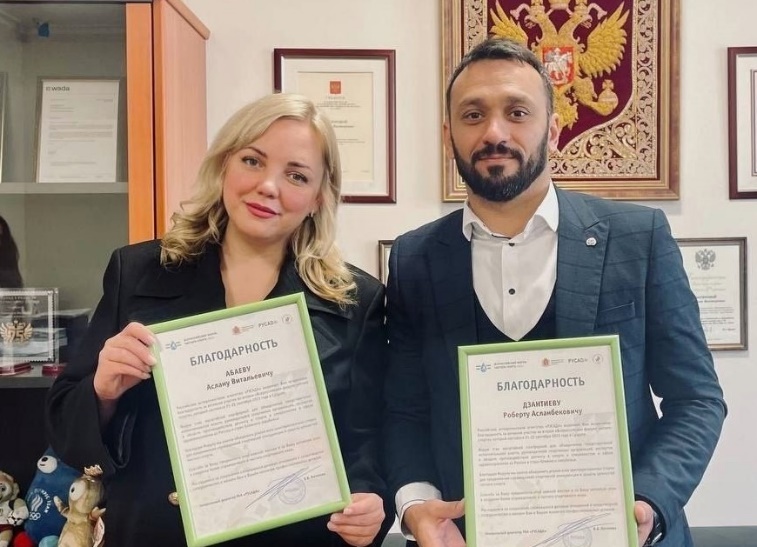 РУСАДА
—  это Российское антидопинговое агентство.

 Основная миссия РУСАДА состоит в защите фундаментального права спортсменов на участие в соревнованиях, свободных от допинга. 

Для реализации этой цели у РУСАДА есть две задачи:
Развивать антидопинговую культуры и проводить образовательные мероприятия в обществе. 
Планировать и проводить тестирование спортсменов.
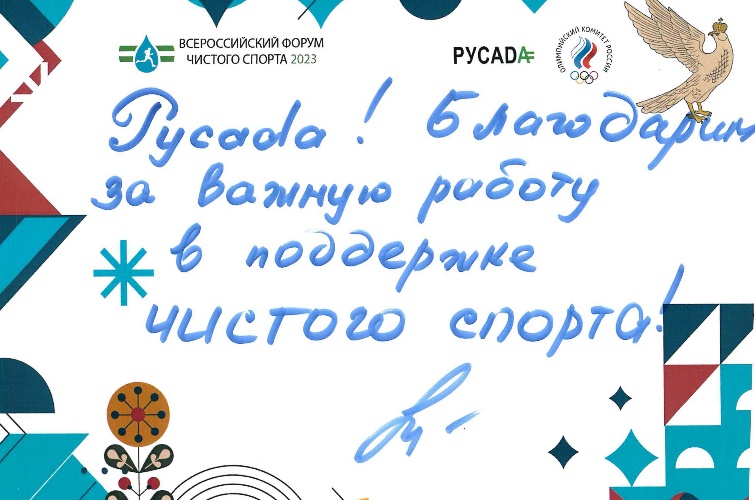 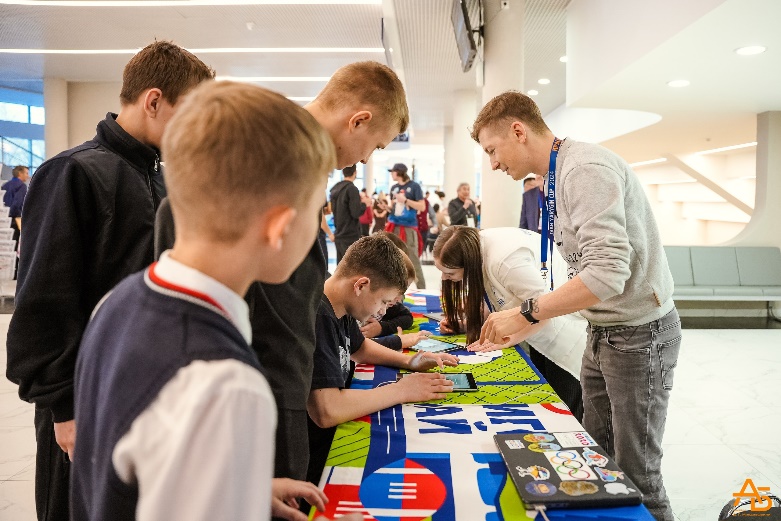 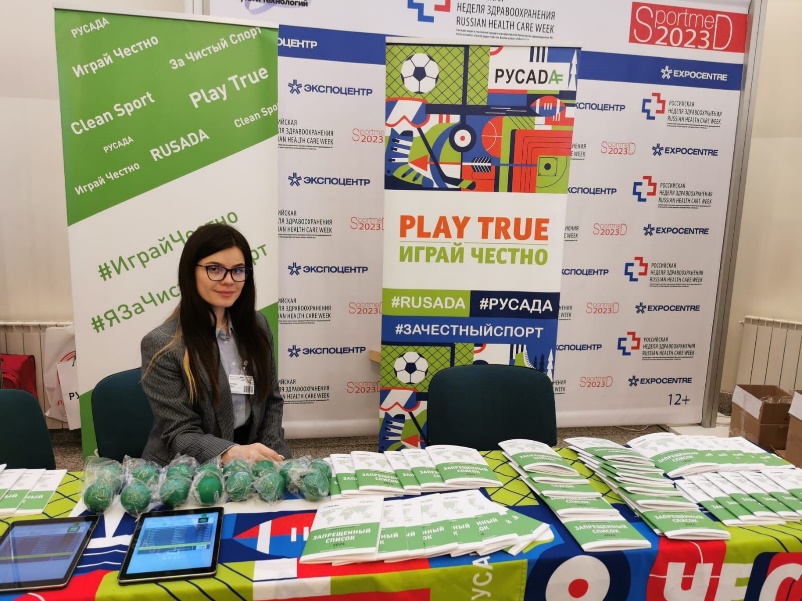 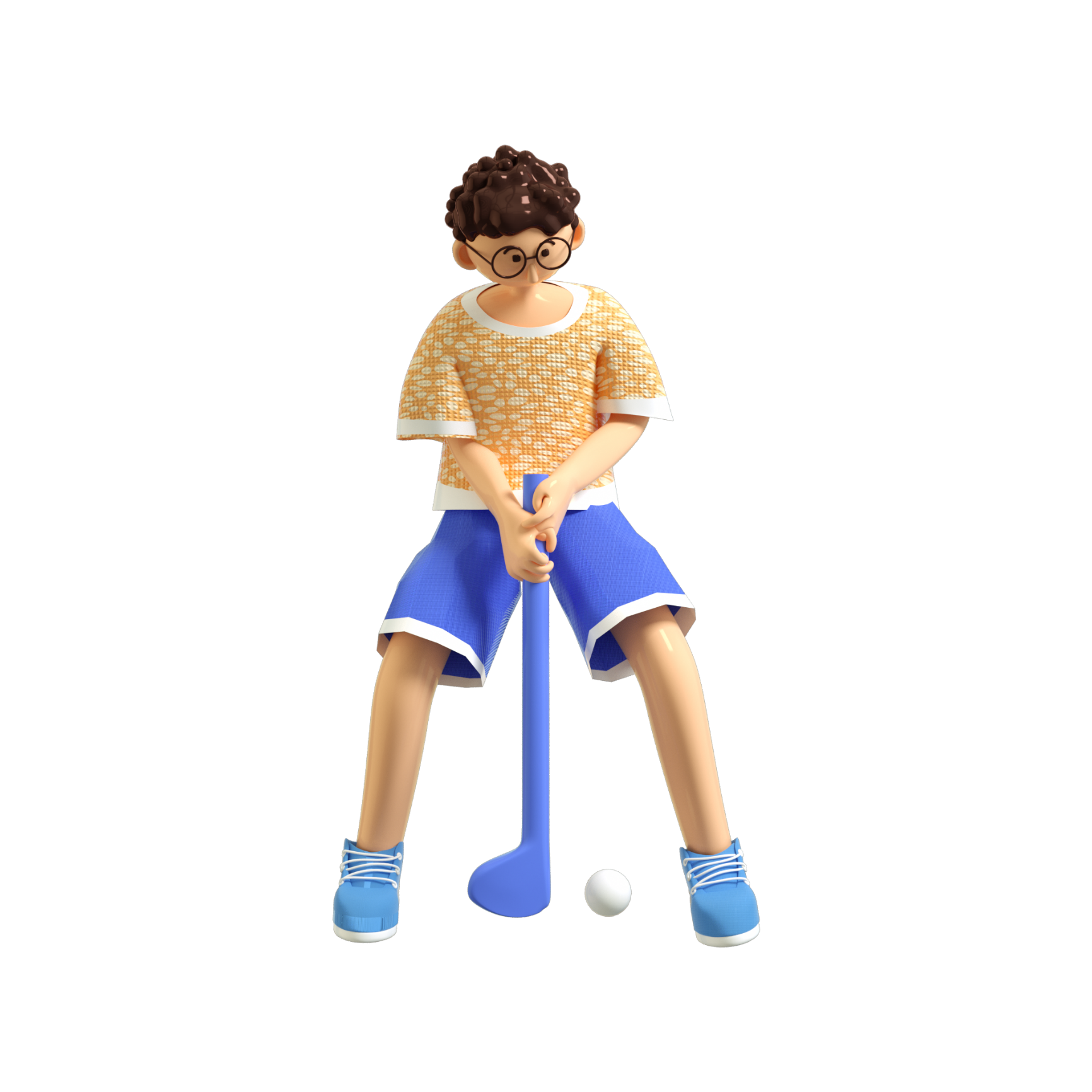 ДЕЛИМСЯ НА КОМАНДЫ!
Пора разделиться на команды, чтобы начать настоящие соревнования!

Разделитесь на команды и придумайте название своей команде. 

На доске мы будем отмечать очки, которые вы заработаете в течение урока. Очки можно получать за правильные ответы, за активное участие, за командную работу и многое другое!

Но будьте внимательны! За плохую дисциплину очки будут снижаться.  

В конце урока команды получат призы!
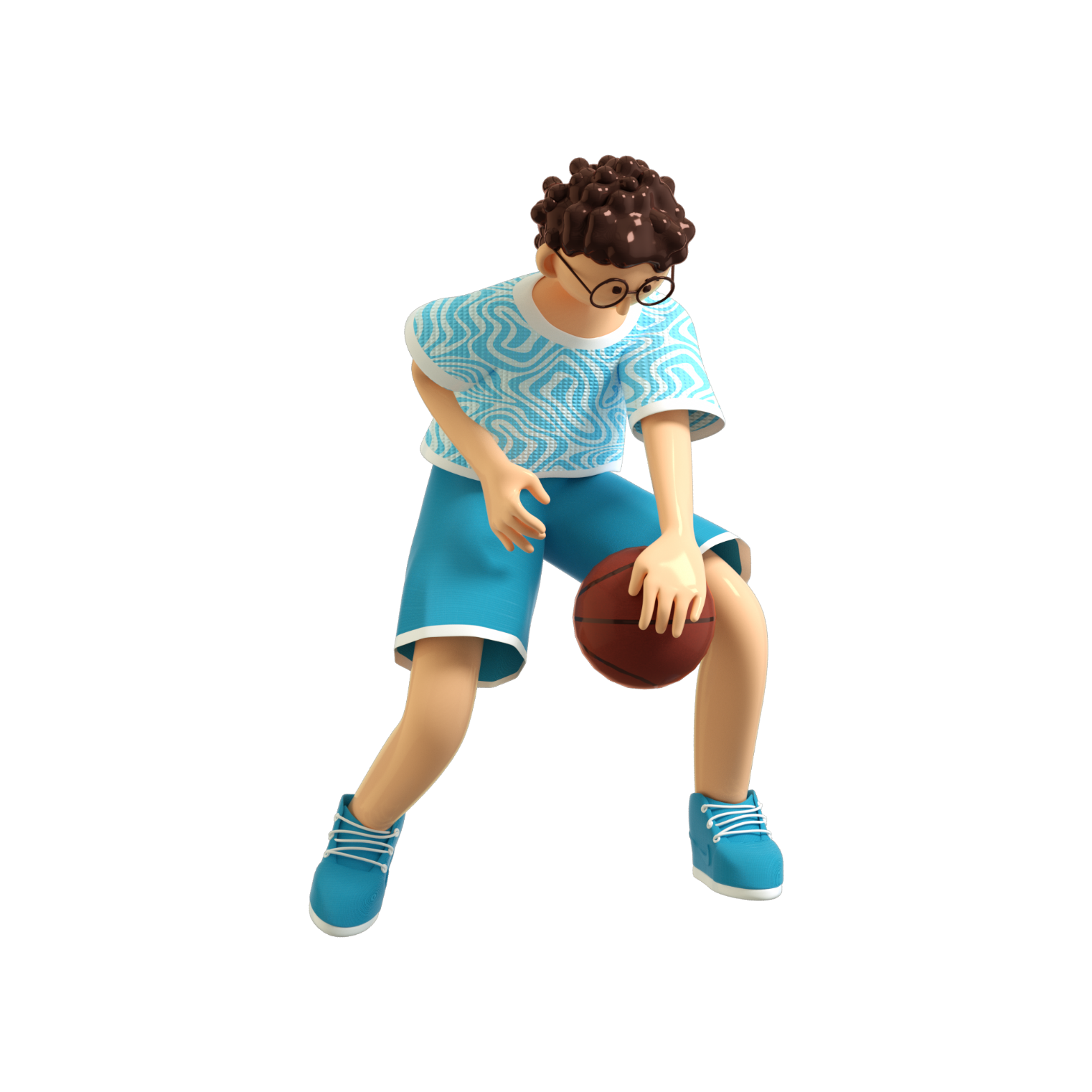 Посмотрите видео. Ответьте на вопросы:Какие виды спорта тут показаны? Какая особенность есть у спортсменов? Как вы думаете, почему они выбрали спорт? Как вы думаете, насколько важно сделать так, чтобы каждый человек независимо от возраста, нации, своего уровня имел возможность занимать спортом?
ИГРА «РАВЕНСТВО»
Правила:
Из каждой команды вызываем по 1 человеку. Все участники располагаются на разном расстоянии от корзины и пытаются попасть в неё мячиком, не двигаясь с места.

А теперь повторим раунд с равными условиями.
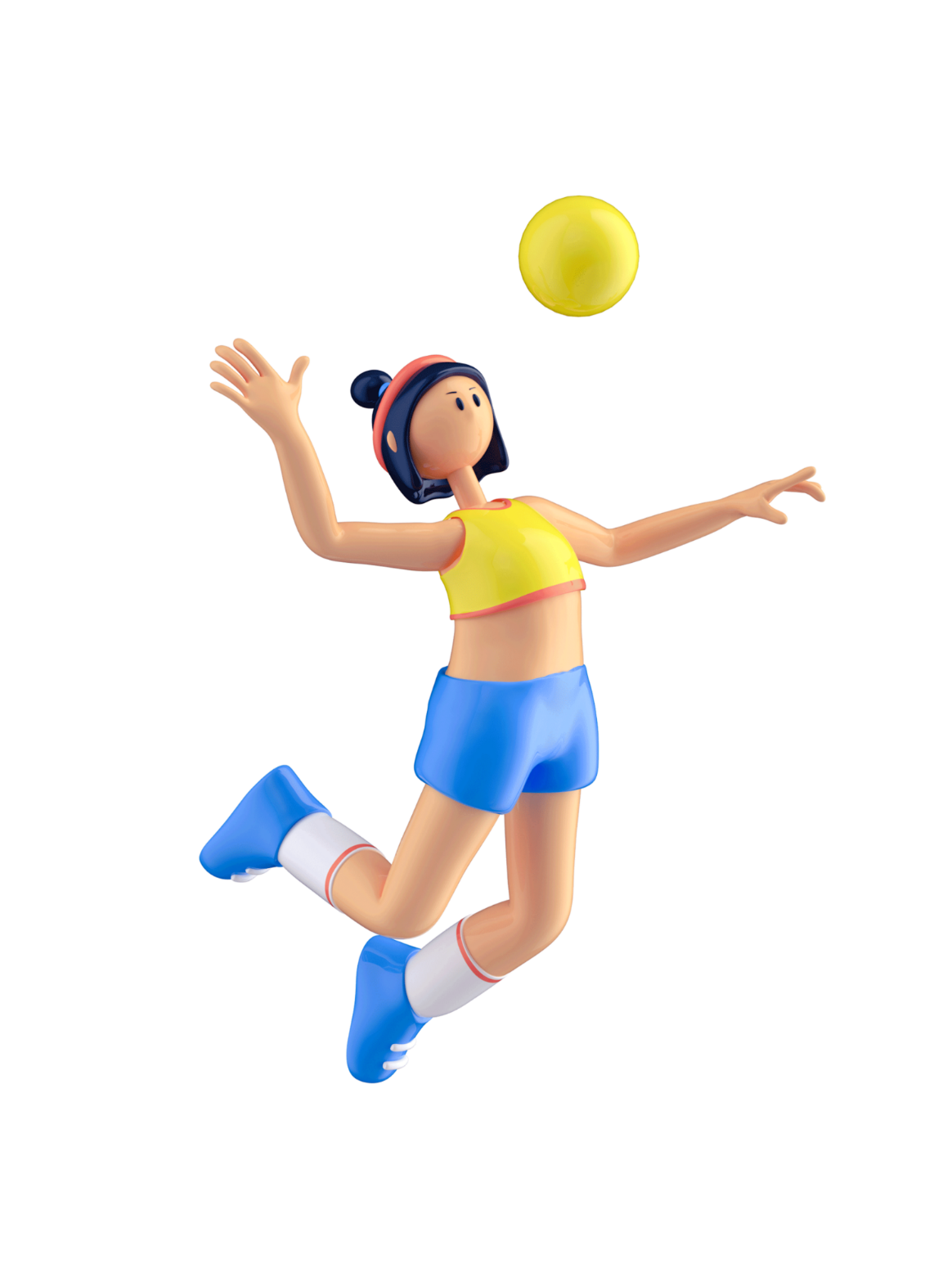 КАК ВЫ ДУМАЕТЕ, КАКИЕ ЦЕННОСТИ СПОРТА СУЩЕСТВУЮТ?
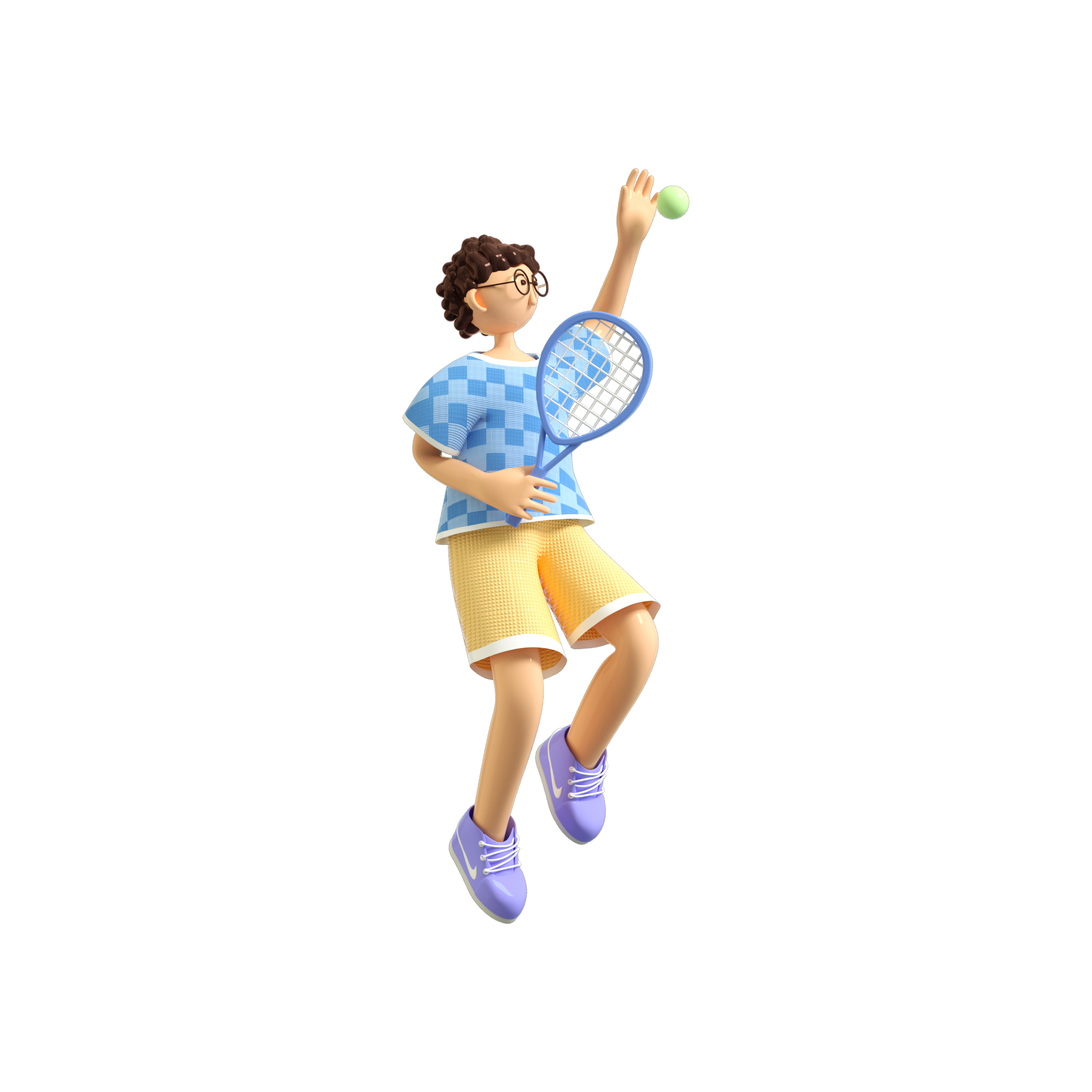 ?
?
?
?
?
?
?
?
?
КАК ВЫ ДУМАЕТЕ, КАКИЕ ЦЕННОСТИ СПОРТА СУЩЕСТВУЮТ?
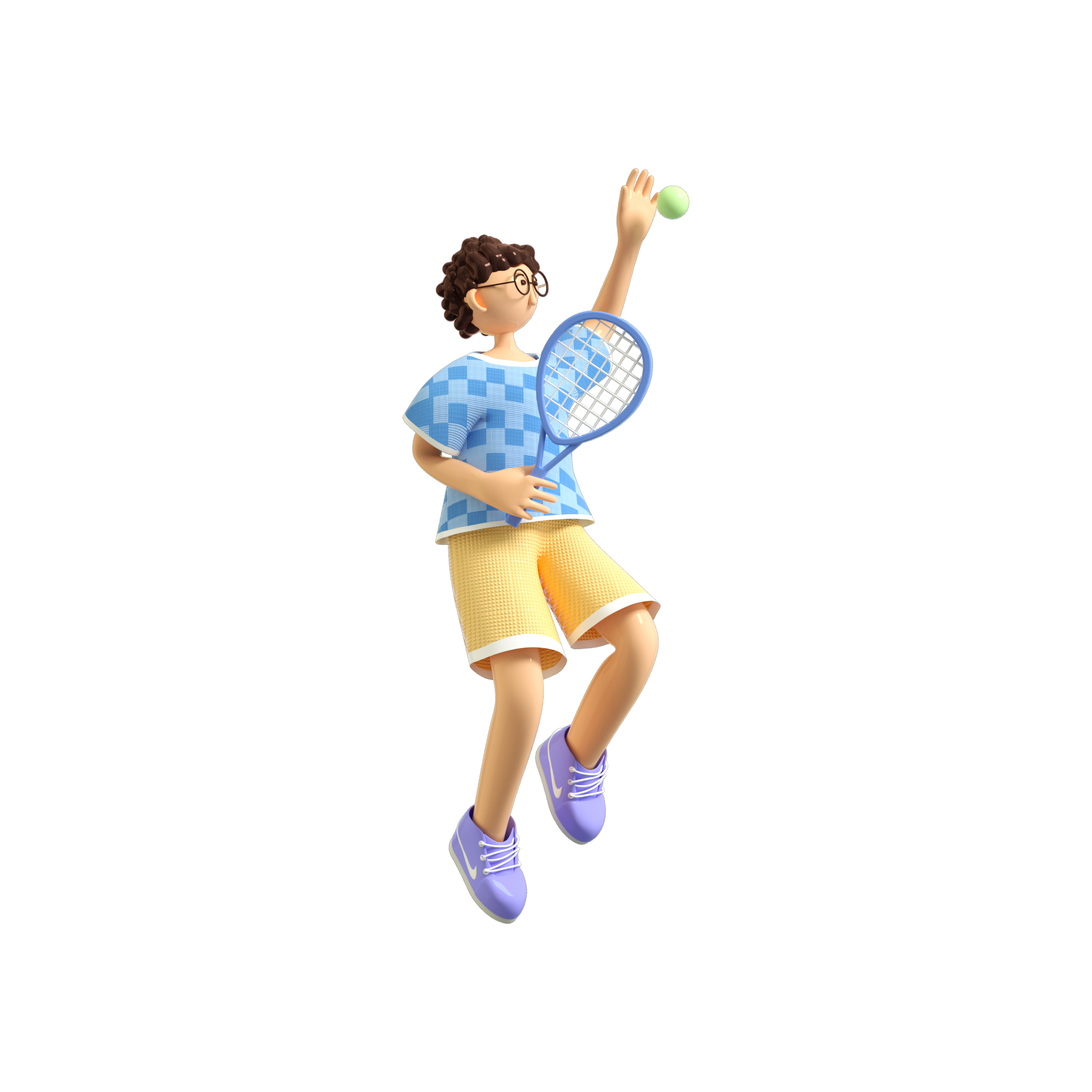 Здоровье
Командная работа
Этика
Образование
Уважение
Радость
Солидарность
Смелость
Честность
ИГРА «ЧИСТЫЙ СПОРТ»
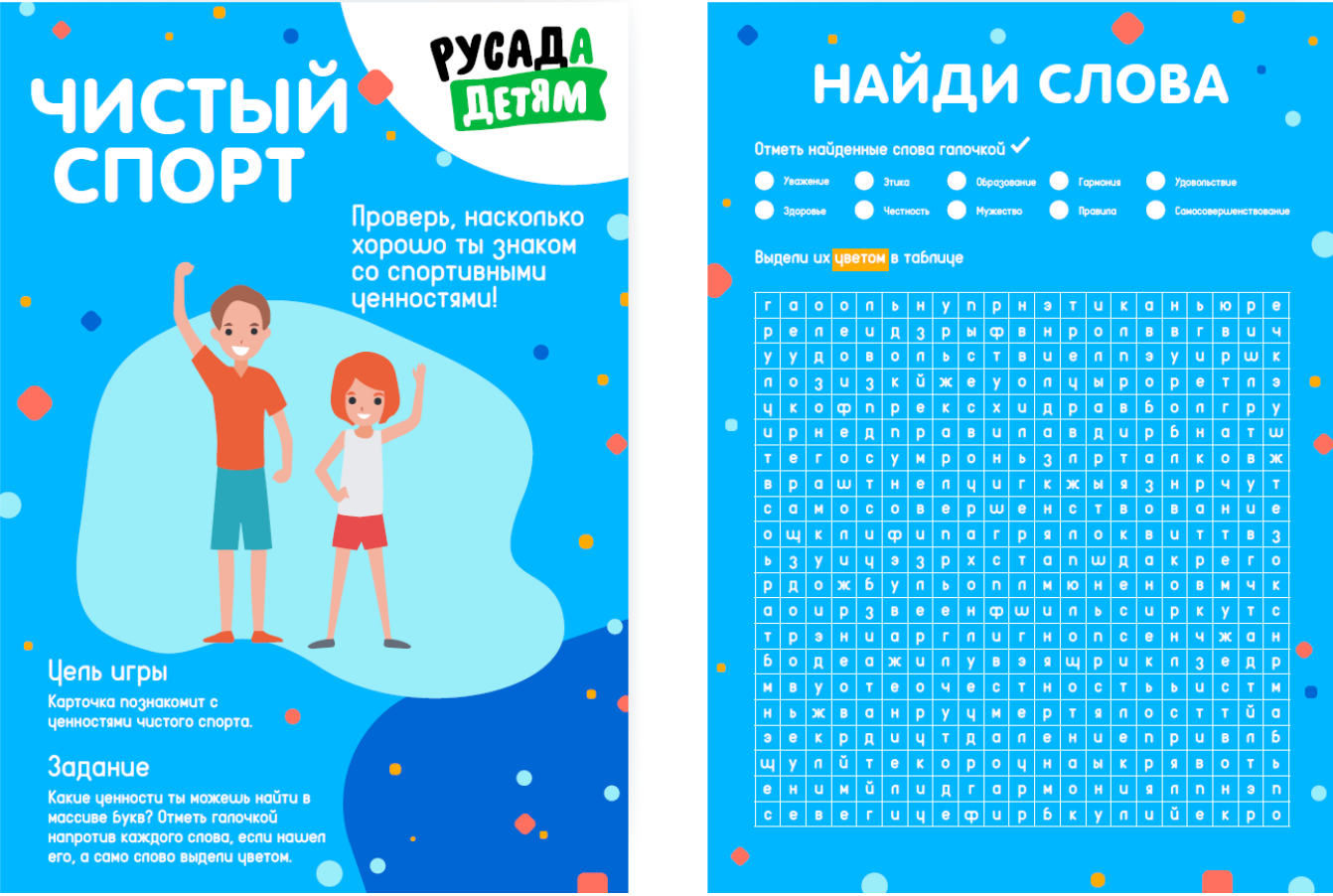 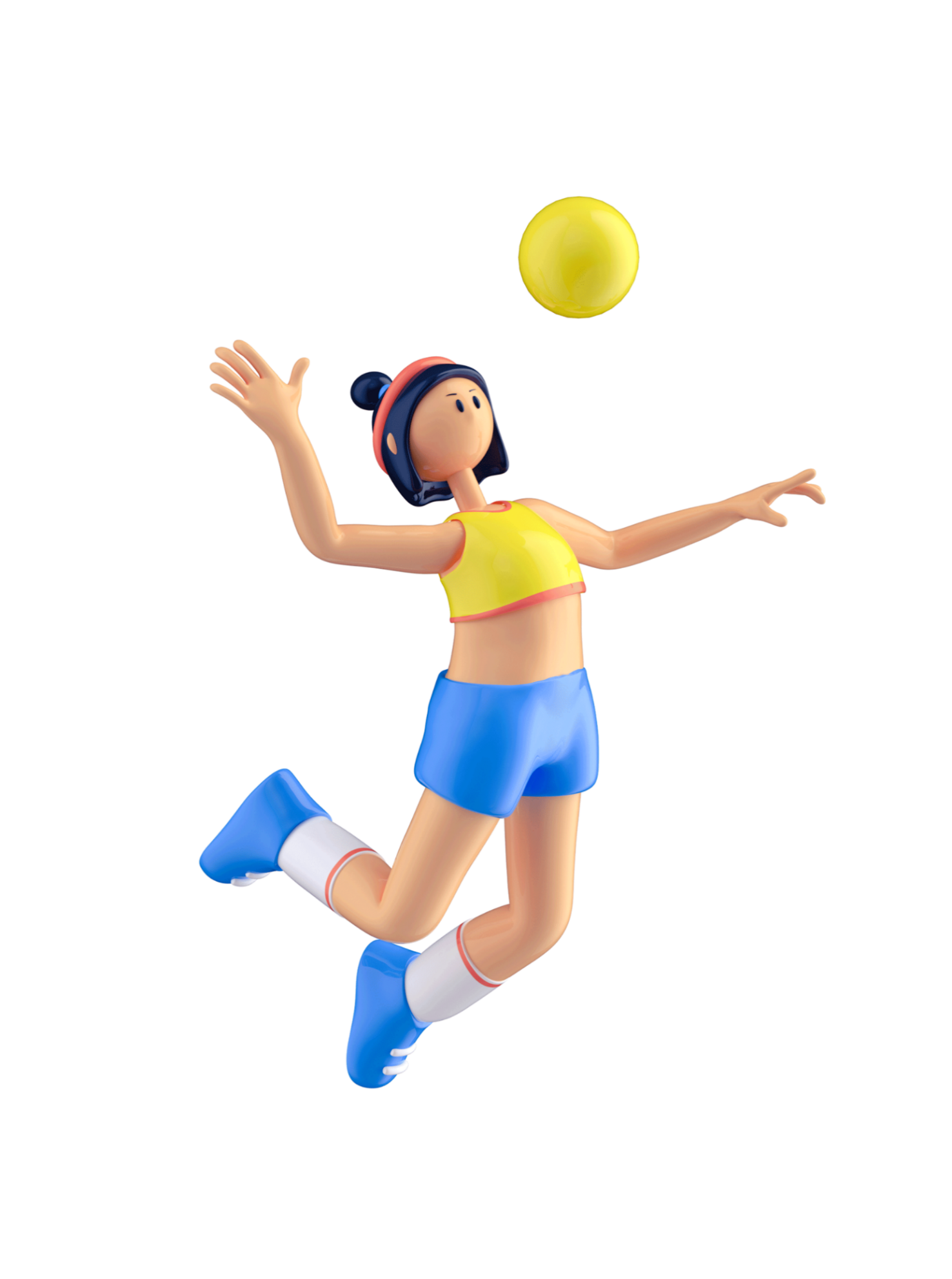 ФИНАЛЬНАЯИГРА
Задание:Вы получите либо пустые листочки А4, либо — с буквами. Вам необходимо объединиться командами, понять что какая фраза  написана на листах и выстроиться в ряд, собрав нужную фразу.
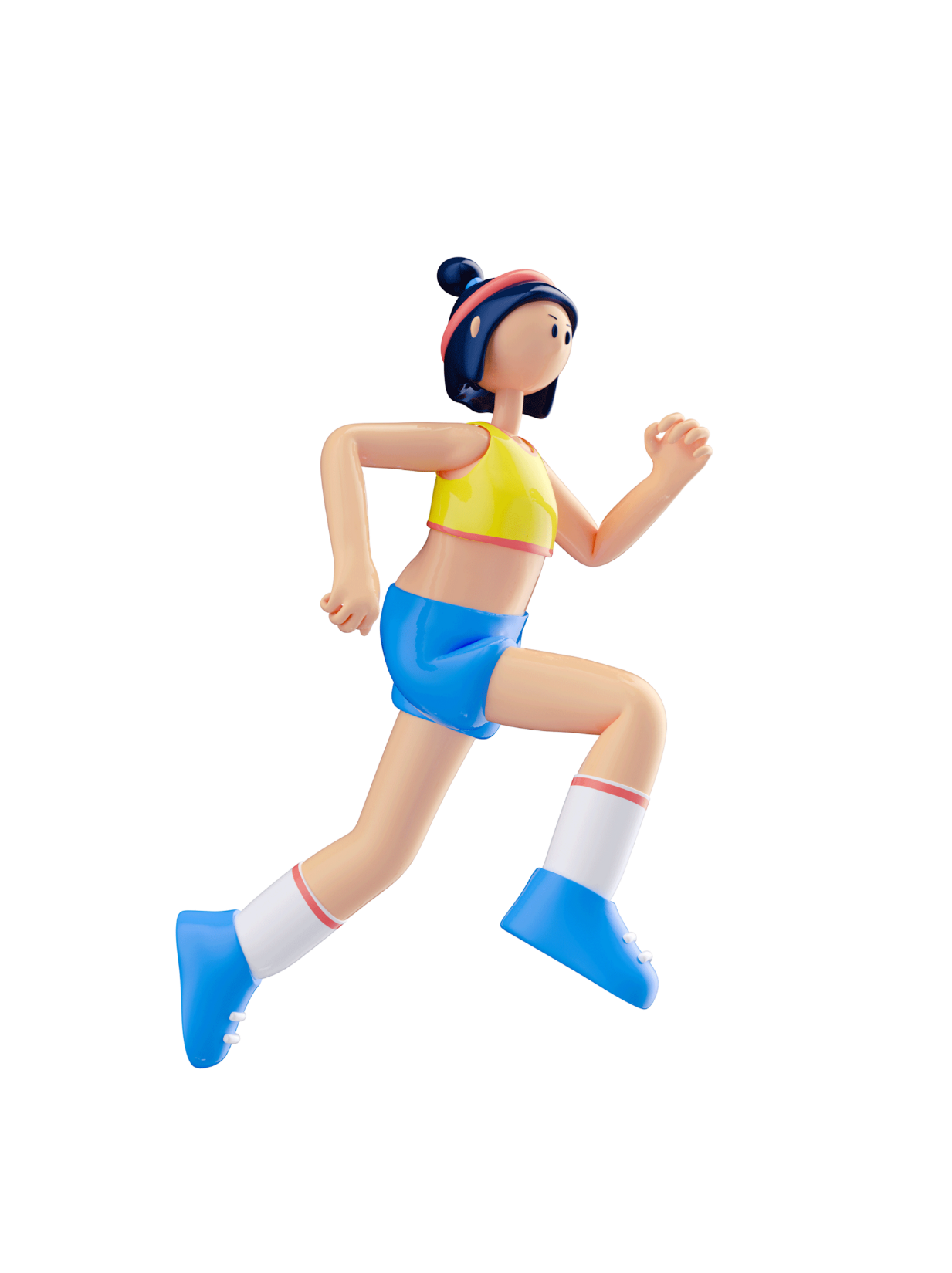 ФИНАЛЬНОЕОБЩЕЕ ФОТО
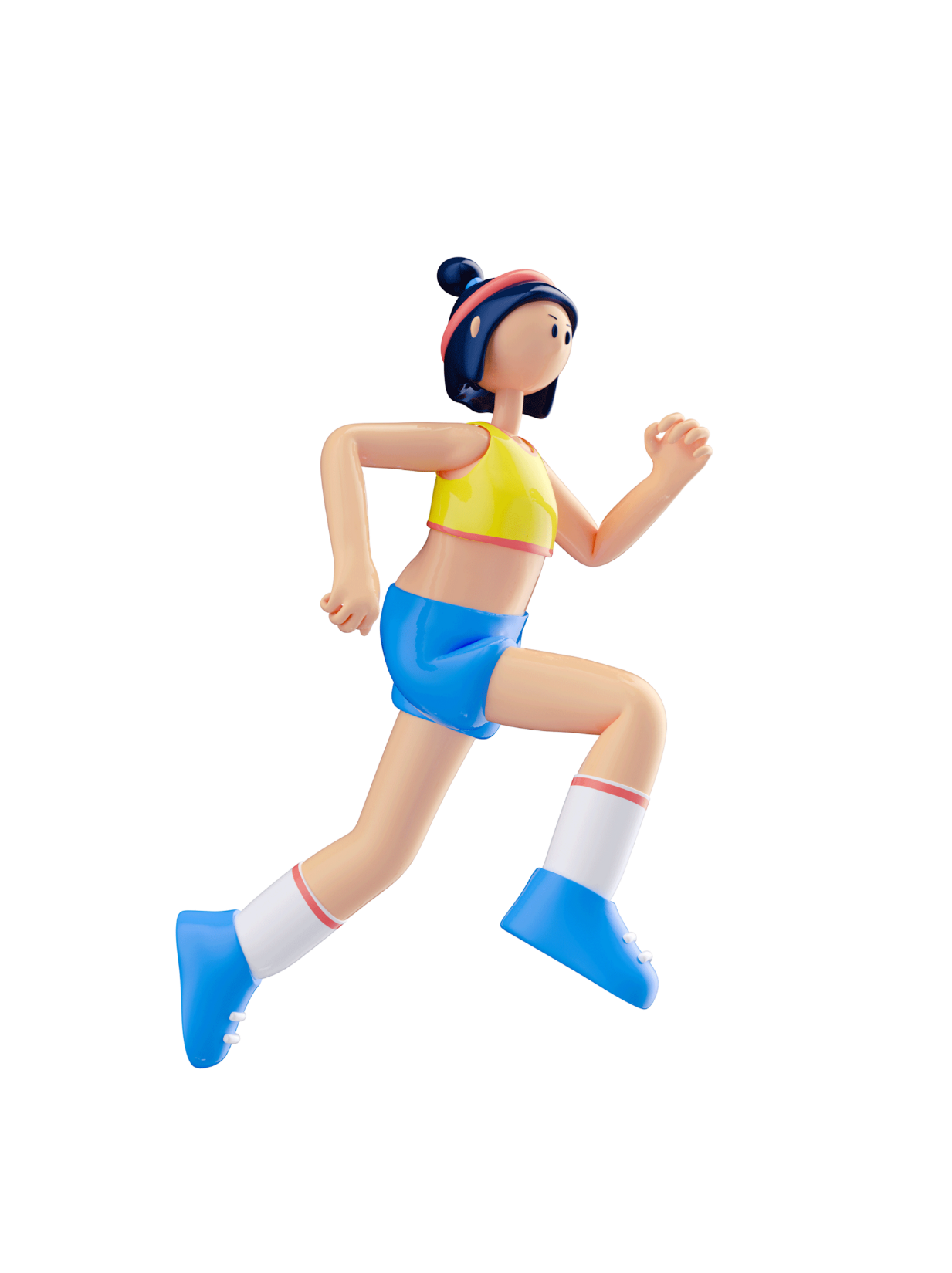 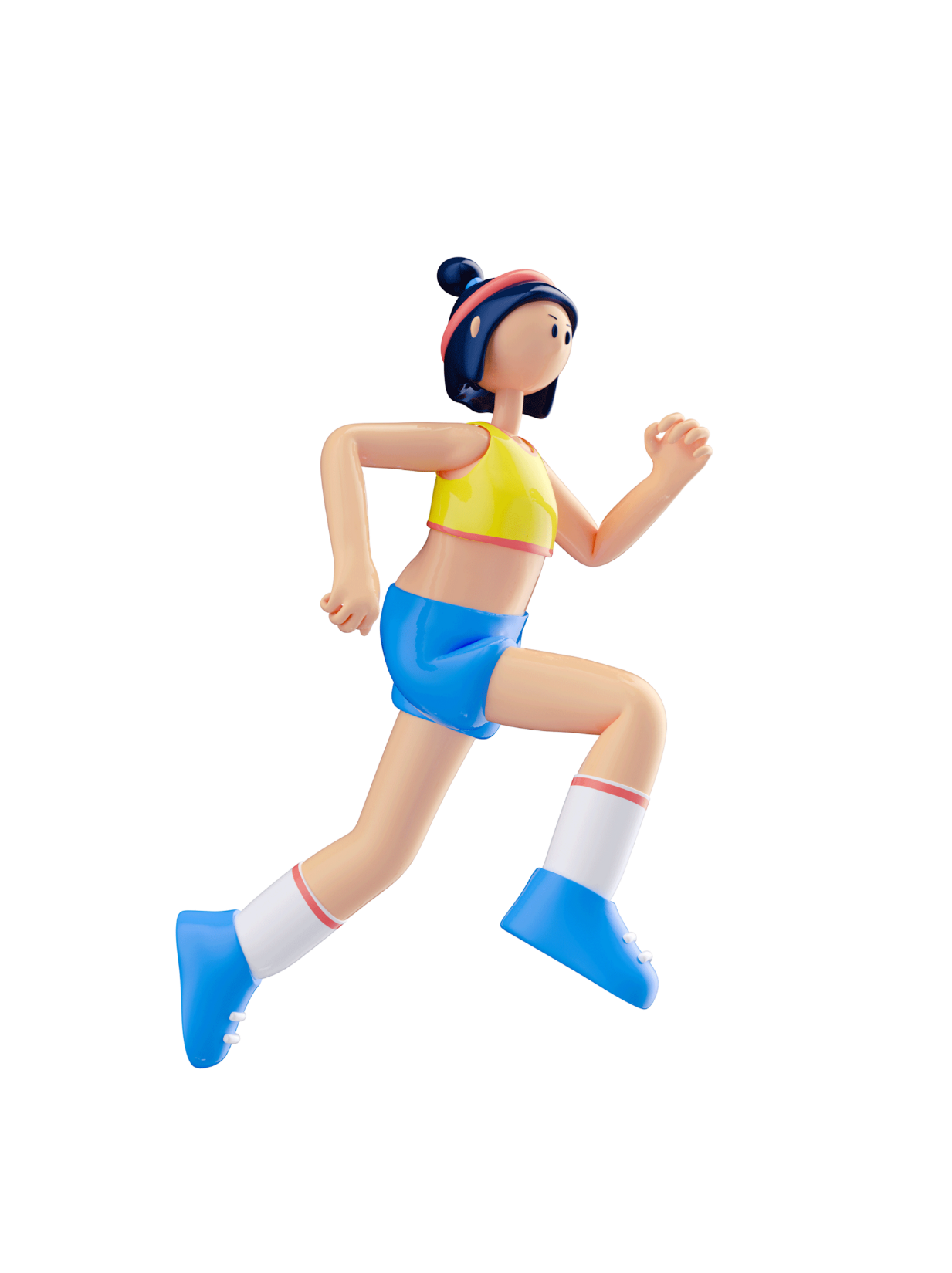 Задание:Соберите фразу и возьмите другие аксессуары для фотографии. Соберитесь все вместе и сделайте фото.